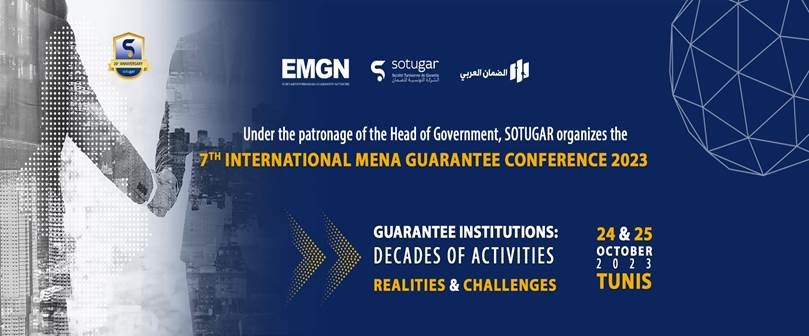 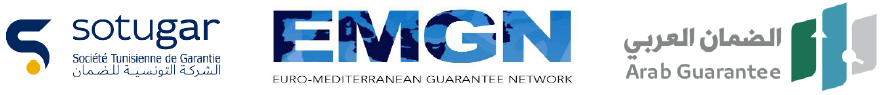 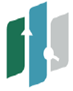 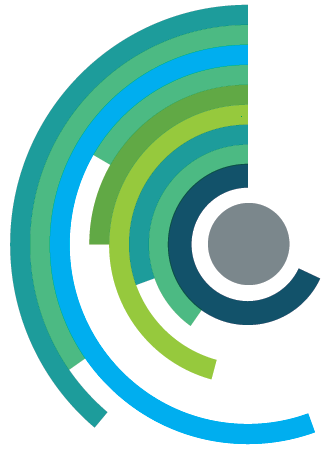 Les Systèmes de Garantie de Crédit (SGC): Réflexions sur l’amélioration du cadre normatif de reporting financier et les mesures d’optimisation fiscale
Mohamed Neji HERGLI
Expert-comptable
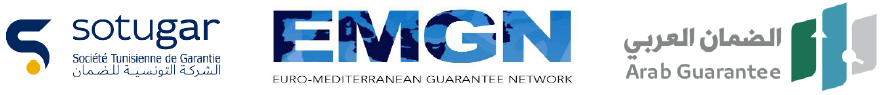 Caractéristiques des SGC
01
Sommaire
Reporting financier des SGC: Diversité des pratiques et référentiel cible
02
Fiscalité des SCG: État des lieux et mesures d’appui envisageables
03
3
01. Caractéristiques des SGC
4
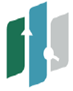 I. Rôle des SGC et les objectifs qui leur sont assignés
Couverture
01
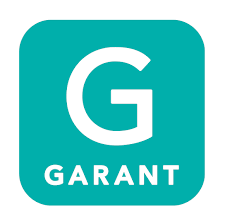 Objectifs
Additionnalité financière et économique
02
SGC
Viabilité Financière
03
Interface
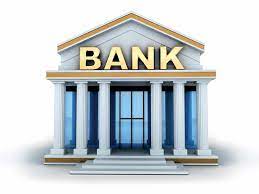 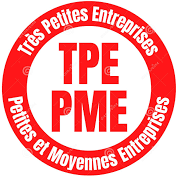 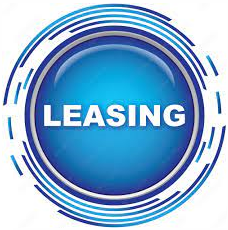 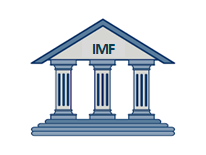 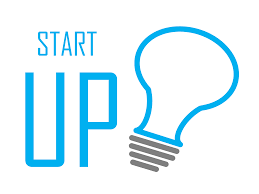 Microfinance
Fournisseurs de crédit
Demandeurs de crédit
5
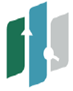 II. Types de SGC
01
01
Etendue de l’activité d’octroi de la Garantie
02
03
2
Garants indirects ou contre-garants
1
Garants directs
Canal de distribution de la garantie
Ils protègent le garant principal en participant à ses pertes. Ils reconnaissant la valeur sociale de l’activité du garant, ils forment un réseau protecteur.
Ils s’adressent au marché du crédit des PME. Ils signent une convention cadre avec les institutions financières dont ils protègent l’encours. Ils participent au paiement de la perte en cas de défaut de l’emprunteur selon les termes du contrat qui lie les parties.
6
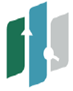 III. Nature des institutions de garantie
Sociétés de Garantie
A
B
Programmes de Garantie
Sociétés Mutuelles
1
Programmes gérés par des institutions    spécialisées
1
Initiatives communes à un ensemble d’entreprises indépendantes ou de leurs organisations représentatives qui s’engagent à octroyer une garantie collective aux crédits concédés à leurs membres. Ces derniers prennent part à la formation du capital et à la gestion de la société, souvent à caractère coopératif.
Leur exécution est décentralisée vers un organisme tiers spécialisé dans la promotion économique ou l’appui aux PME (institution financière publique, …). La responsabilité financière de l’activité "Garantie" détachée des fonds propres de cette institution et repose en dernier ressort sur le budget public qui a créé le programme.
Sociétés Commerciales - Corporate
2
Programmes gérés au sein d’une administration    de droit public
2
Institutions régies par le droit des sociétés, par exemple des sociétés anonymes ou des sociétés dont les ressources sont mixtes avec une prédominance soit du secteur public, soit du secteur financier.
L’administration de droit public gère le compte et le règlement selon les objectifs du moment de la puissance publique. Bien qu’il n’y ait pas constitution de société, il peut y avoir un Comité en charge de la décision et du pilotage.
7
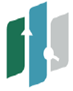 IV. Cartographie des risques encourus par les SGC
Portant sur la possibilité de défaillance des crédits individuels garantis.
Risque de contrepartie
Résultant dans une menace suite à une composition du "portefeuille des engagements de garantie" non – ou pas assez - diversifiée.
Risque d’erreur de stratégie
Risque de portefeuille
Résultant d’une mauvaise décision stratégique.
Risques encourus
Signifiant que des appels à indemnisation inattendus de la part des établissements de crédit peuvent dépasser les moyens liquides d’un système de garantie.
Portant sur l’informatique, sur l’inadéquation et la déficience des procédures, sur la fraude et sur d’autres infractions.
Risque opérationnel
Risque de liquidité
Risque de marché
Portant sur la valeur des placements.
8
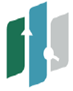 V. Supervision prudentielle des SGC
Les SGC revendiquent une place sur l’échiquier des institutions financières spécialisées.
Leur positionnement dans le secteur financier est reflété dans certains pays par l’alignement de leur supervision prudentielle sur celle des banques.
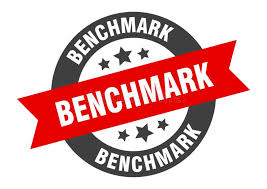 L’intégration des SGC, dans le système financier par la supervision prudentielle peut aussi se faire par un cadre réglementaire spécifique, solution adoptée notamment en Belgique et en Italie.
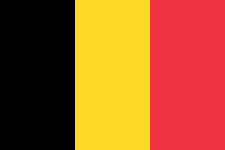 Ce cadre réglementaire , pour autant qu’on suive le schéma général proposé en Belgique ou en Italie, décrit:
Belgique
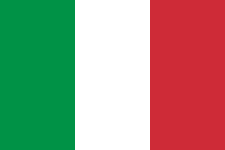 Les conditions d’admission d’une société dans le réseau des "Sociétés de garantie" et en protège l’appellation;
Les qualifications professionnelles requises des dirigeants;
Les conditions économiques du fonctionnement (Solvabilité, Liquidité, Provisionnement…);
Les mécanismes de suivi, de contrôle et les sanctions.
Italie
9
[Speaker Notes: De manière similaire à une réglementation bancaire sensu stricto, ces mesures visent, par le contrôle prudentiel, à veiller à la « soutenabilité financière » des sociétés de garantie par le respect de conditions générales strictes. Elles fournissent un pilier à la confiance entre les partenaires et évitent un risque systémique qui serait causé par la défaillance des garants.

Le caractère manifestement financier des sociétés de garantie s’exprime encore par leur organisation interne, par les outils utilisés (politiques et techniques pour la décision et le suivi des risques, contrôle
interne, audit externe…).]
02. Reporting financier des SGC: Diversité des pratiques
       et référentiel cible
10
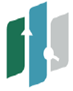 I. SGC arabes: Panorama des pratiques actuelles
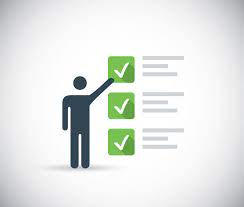 Étendue de l’enquête: 10 SGC relevant de 8 pays arabes
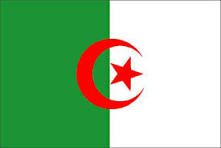 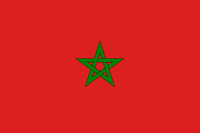 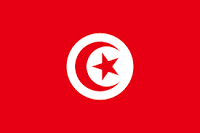 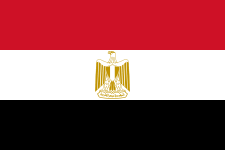 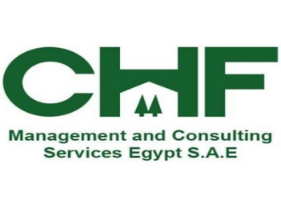 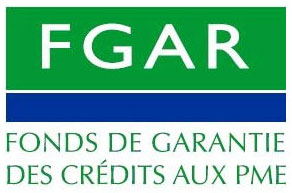 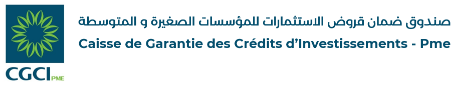 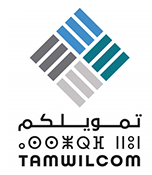 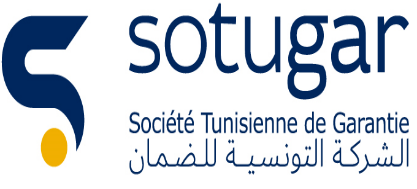 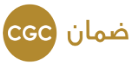 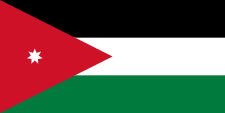 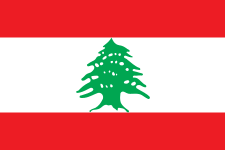 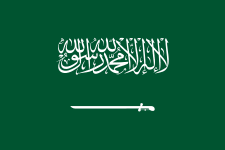 ELGF
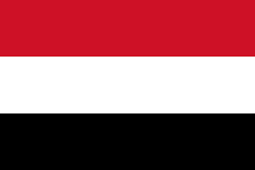 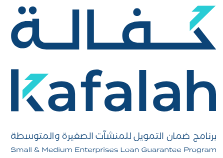 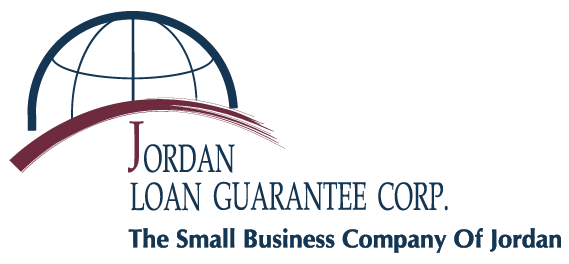 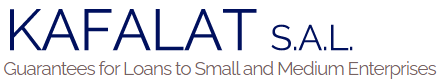 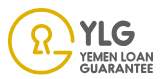 11
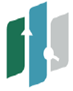 I. SGC arabes: Panorama des pratiques actuelles
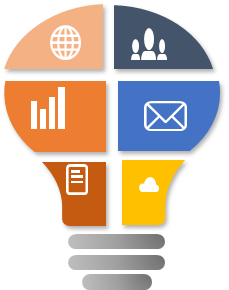 Nature des SGC?
10%
70%
20%
Programmes gérés au sein d’une administration publique
10%
Yémen
Tunisie
Programmes gérés par des institutions spécialisées
Arabie Saoudite
50%
Egypte (ELGF)
Algérie (CGCI)
Maroc
Forme juridique?
Etablissements publics "sui generis"
10%
Algérie (FGAR)
Liban
Sociétés Commerciales
30%
Jordanie
Egypte (CGC)
Public
International
Privé
Ownership?
12
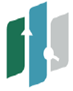 I. SGC arabes: Panorama des pratiques actuelles
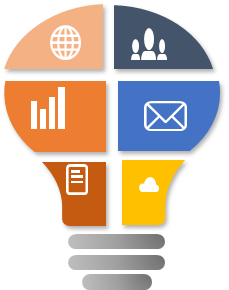 Typologie des états financiers publiés par les SGC?
10%
40%
50%
Programmes gérés au sein d’une administration publique
10%
Yémen
Tunisie
Programmes gérés par des institutions spécialisées
Arabie Saoudite
50%
Algérie (CGCI)
Maroc
Egypte (ELGF)
Forme juridique?
Etablissements publics "sui generis"
10%
Algérie (FGAR)
Liban
Sociétés Commerciales
30%
Jordanie
Egypte (CGC)
États financiers individuels de l’entité juridique de garantie
États financiers combinés (Gestionnaire + FG)
États financiers individuels de chaque Fonds de Garantie
États financiers?
13
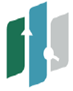 I. SGC arabes: Panorama des pratiques actuelles
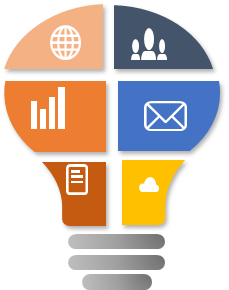 Référentiel comptable applicable et comptabilisation des garanties de crédit?
10%
50%
40%
Jordanie
Contrat de garantie financière selon IFRS 9
Liban
50%
Arabie Saoudite
Egypte (CGC)
Yémen
Contrat d’assurance selon IFRS 17 ou selon une autre norme
10%
Comptabilisation des garanties de crédit?
Algérie (CGCI)
Tunisie
Engagement hors-bilan puis Provision pour risques et charges lors de l’appel en garantie
40%
Algérie (FGAR)
Maroc
Egypte (ELGF)
IFRS
Normes locales spécifiques (bancaires)
Normes locales générales
Référentiel comptables?
14
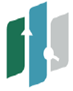 II. Spécificités du reporting financier des SGC
Périmètre de l’entité comptable
L’entité comptable est une entité qui, par obligation ou par choix, prépare des états financiers.
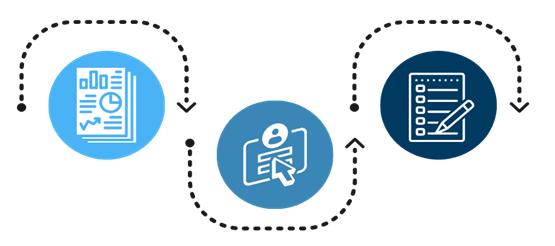 Caractéristiques de l’entité comptable
3
1
L'information financière sur les activités économiques de cette entité est susceptible d'être utile pour prendre des décisions sur la fourniture de ressources à l'entité et pour évaluer le stewardship.
L'entité exerce, a exercé ou exercera des activités économiques.
2
Il est possible de distinguer objectivement les activités économiques de l'entité de celles d'autres entités et de l'environnement économique de l'entité.
15
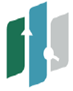 II. Spécificités du reporting financier des SGC
Objectifs et typologie des états financiers
Les états financiers sont une représentation structurée de la situation financière et de la performance financière de l’entité comptable.
4
États financiers
Périmètre de l’entité comptable
Situation financière
Stewardship
Une seule entité
01
États financiers individuels
Objectifs des états financiers
1
3
Plusieurs entités rattachées par un lien mère-filiale
02
États financiers consolidés
Flux de trésorerie
Performance financière
Deux entités ou plus qui ne sont pas toutes rattachées par un lien mère-filiale
03
États financiers combinés
2
16
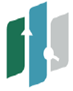 II. Spécificités du reporting financier des SGC
Véhicules de communication de l’information financière produite par les SGC
Sociétés de garantie assujetties au droit applicable aux sociétés commerciales
Programmes de garantie confiées en gestion pour compte à une institution spécialisée (gestionnaire)
Dans ce contexte d’encadrement légal, leur statut résulte d’un accord entre actionnaires qui apportent des souscriptions privées et / ou publiques de façon permanente dans le temps. Les actionnaires participent au fonctionnement des organes sociaux conformément au droit des sociétés.
La garantie est exercée dans le cadre légal ou normatif d’une institution de droit public ou administratif selon un règlement régi par une décision administrative ou politique. Des ressources publiques, limitées et temporaires (le fonds de garantie) sont alors consacrées à un but précis et sont administrées généralement comme un patrimoine autonome.
1/ SGC: Quel est le périmètre de l’entité comptable?
Gestionnaire du fonds de garantie
Fonds de garantie
Société de garantie
2/ SGC: Typologie d’états financiers publiables?
États financiers individuels du Fonds de Garantie
États financiers individuels du gestionnaire du fonds de garantie
États financiers combinés du gestionnaire et du fonds de garantie
États financiers individuels de la société de garantie
et
et/ou
17
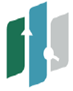 II. Spécificités du reporting financier des SGC
Physionomie du Bilan d’une Société / Fonds de Garantie
18
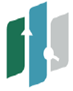 II. Spécificités du reporting financier des SGC
Physionomie de l’État de Résultat Net d’une Société / Fonds de Garantie
19
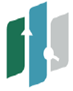 II. Spécificités du reporting financier des SGC
Traitement comptable des Garanties de Crédits
Autres référentiels comptables régionaux ou locaux
International Financial Reporting Standards (IFRS)
Contrat de Garantie Financière
Engagement hors bilan
Contrat d’assurance
Contrat qui impose à l’émetteur d’effectuer des paiements spécifiés pour rembourser son titulaire d’une perte qu’il subit en raison de la défaillance d’un débiteur spécifié qui n’effectue pas un paiement à l’échéance selon les conditions initiales ou modifiées d’un titre d’emprunt.
Opération pour laquelle le garant s'engage en faveur d'un tiers-bénéficiaire à assurer d'ordre et pour le compte d’un donneur d'ordre la charge d'une obligation souscrite par ce dernier, s'il n'y satisfait pas lui-même.
Contrat selon lequel une partie (l’émetteur) prend en charge un risque d’assurance important pour une autre partie (le titulaire) en convenant d’indemniser le titulaire si un événement futur incertain spécifié (l’événement assuré) porte préjudice au titulaire.
La perte subie par le bénéficiaire à la suite de la défaillance d’un débiteur est-elle indemnisée?
Non applicable aux Garanties de Crédit
Oui
Non
Passif éventuel (en hors bilan)
Passifs sur contrats d’assurance (Provisions techniques)
Garantie financière selon IFRS 9
Produit dérivé selon IFRS 9
Puis
Mais si existence d’un transfert de risque significatif
Passif sous forme de provisions pour risques (avérés) en cas d’appel de garantie
À base individuelle seulement,  ou 
À base individuelle et collective
Classement possible en Contrat d’assurance selon IFRS 17
20
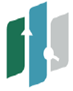 II. Spécificités du reporting financier des SGC
Traitement comptable des Garanties de Crédits
Comment comptabiliser une garantie financière selon IFRS 9?
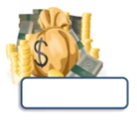 Initialement:
Juste valeur
Perception d’une prime de garantie
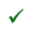 Juste valeur = Montant de la prime
Sans prime de garantie
Juste valeur = Déterminée par des méthodes alternatives selon IFRS 13
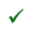 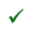 Exemple: Avantage consenti au débiteur
Taux d’intérêt appliqué à un crédit non garanti: 10%
Taux d’intérêt appliqué à un crédit garanti: 7%
Juste valeur = Valeur actualisée du différentiel d’intérêts
21
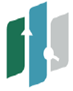 II. Spécificités du reporting financier des SGC
Traitement comptable des Garanties de Crédits
Comment comptabiliser une garantie financière selon IFRS 9?
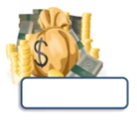 Initialement:
Juste valeur
Illustration
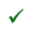 Prime pour l'émission d'une garantie financière pour un prêt ayant une maturité de 5 ans: 1 000 UM
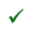 Prime pour l'émission d'une garantie financière pour un prêt ayant une maturité de 5 ans: 0 UM
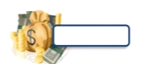 ==> Il y a lieu de déterminer
Juste valeur
22
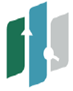 II. Spécificités du reporting financier des SGC
Traitement comptable des Garanties de Crédits
Comment comptabiliser une garantie financière selon IFRS 9?
Ultérieurement:
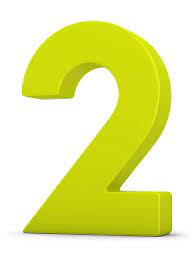 Evaluer le passif au plus élevé entre
Amortir en ligne avec la norme IFRS 15
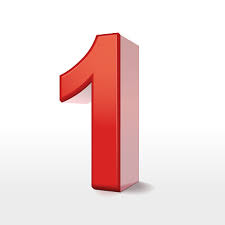 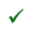 Mode linéaire
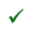 Sur la maturité du prêt
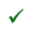 Montant initialement comptabilisé diminué, s’il y a lieu, du cumul des produits comptabilisés selon les principes d’IFRS 15
Provision pour pertes de crédit attendues =
 ECL calculée selon IFRS 9
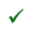 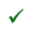 Stage du prêt
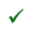 12-m ECL Vs Lifetime ECL
23
II. Spécificités du reporting financier des SGC
Traitement comptable des Garanties de Crédits
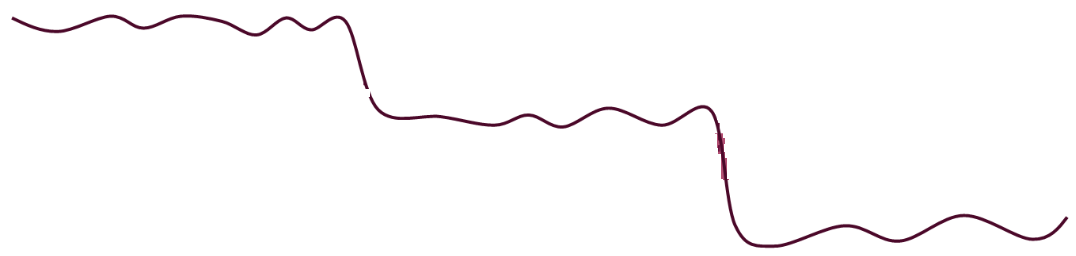 Stage 3
Stage 1
Stage 2
Qualité de crédit
Douteux
Sains
Sensibles
Comptabilisation des pertes attendues (ECL)
Pertes attendues sur  la durée de vie
Pertes attendues sur  la durée de vie
Pertes attendues sur 12 mois
ECLLT = 100% x LGD x EAD
ECLLT = PDLT x LGD x EAD
ECL1Y = PD1Y x LGD x EAD
Nouveautés apportées par IFRS 9
Existant avant IFRS 9
Pour le stage 1, l’ECL retenue est l’ECL 12 mois (ECL1Y). Quant aux stages 2 et 3, l’ECL retenue sera l’ECL Lifetime (ECLLT).
PD1Y: Probabilité de défaut sur 12 mois.
PDLT: Probabilité de défaut sur la durée de vie (Lifetime).
LGD: Taux de perte en cas de défaut (Loss Given Default).
EAD: Exposition en cas de défaut (Exposure at Default).
24
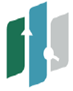 II. Spécificités du reporting financier des SGC
Traitement comptable des Garanties de Crédits
Comment comptabiliser une garantie financière selon IFRS 9?
02/01/N
Ultérieurement:
31/12/N
Illustration
Montant du prêt éligible à la garantie de crédit: 100.000 UM
Date de déblocage du Prêt : 02/01/N
Prime de garantie : 1 000 UM
Maturité du prêt: 5 ans.
Mode de remboursement : Amortissement constant du principal
Quotité de risque de perte assumée par le SGC: 75%
Probabilité de défaut sur 12 mois au 31/12/N (PD1Y) : 3%
Encours du prêt au 31/12/N: 80.000 UM
Le solde du passif après prise en compte de la quote-part de la prime rapportée au résultat de l’exercice N = 800 UM (1.000 UM – 200 UM)
Il n’y avait pas d’augmentation significative du risque de crédit depuis la comptabilisation initiale et le débiteur est classé en stage 1.
ECL1Y = 3% x 75% x 80.000 = 1.800 UM > 800 UM.
31/12/N
25
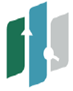 III. Cadre normatif cible: IFRS
La maîtrise des risques spécifiques en courus par les SGC exige surtout :
"Plus importantes que les fonds propres sont des provisions appropriées pour pertes sur crédits… Si ces provisions sont correctes et suffisamment élevées, le capital et les réserves représentent exactement le coussin supportant les prêts à caractère douteux et les autres risques"
Une évaluation des risques de contrepartie avant leur octroi, leur partage avec l’institution financière et leur gestion;
Des provisions adéquates reflétant les risques réels et latents ;
Des fonds propres suffisants;
La limitation du volume maximal de garanties à octroyer;
Une diversification des risques de contrepartie;
Une bonne gestion de la trésorerie/liquidité;
La maîtrise des "risques opérationnels" ; 
Un système pour la maîtrise du risque total (Gouvernance).
GIEHLER, Thorsten (1999), Sources of Funds for Agricultural Lending, FAO, GTZ Agricultural Finance Revisited No. 4. Rome
Un référentiel de très haute qualité qui favorise la convergence des pratiques comptables au niveau mondial;
Un référentiel résolument économique tourné vers la substance des opérations;
Un référentiel qui consacre une mesure proactive des pertes de crédit attendues;
Un référentiel qui présente de fortes interactions avec le dispositif Bâle III sur les provisions pour risque crédit, qui permettent des mises en commun de définitions (concept de perte attendue, probabilité de défaut…), de modèles et de diverses données;
Un référentiel qui permet à travers l’information financière produite d’apprécier le stewardship.
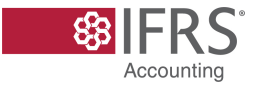 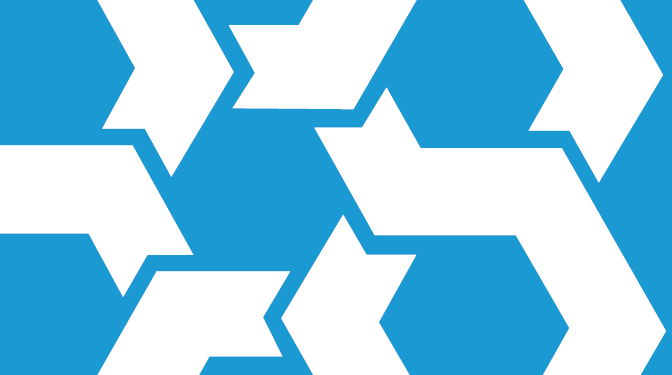 26
03. Fiscalité des SCG: État des lieux et
       mesures d’appui envisageables
27
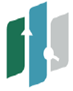 I. SGC arabes: État des lieux
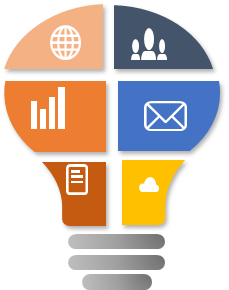 Imposition des résultats réalisés par les SGC (Entités juridique de Garantie / Fonds de Garantie)?
50%
50%
*
L’institution chargée de la gestion des fonds de garantie est soumise à l’impôt sur le résultat.
*
Tunisie
*
Algérie (CGCI)
60%
*
Non
Egypte (ELGF)
Maroc
Arabie Saoudite
Yémen
À but lucratif?
**
**
Aucune distribution de dividendes
Jordanie
**
Liban
40%
Oui
**
Egypte (CGC)
**
Algérie (FGAR)
Oui
Non
Soumis à l’impôt au taux de droit commun ?
28
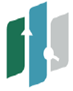 I. SGC arabes: État des lieux
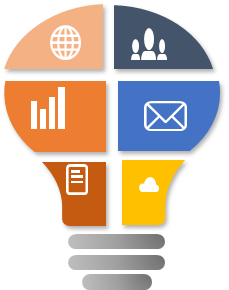 Déductibilité des Provisions pour Garanties de Crédit de l’assiette de l’impôt sur le résultat?
20%
80%
0%
20%
Non
Egypte (ELGF)
À but lucratif?
Jordanie
Algérie (FGAR)
Oui
Liban
80%
Egypte (CGC)
Totalement déductibles
Non
déductibles
Partiellement déductibles
Déductibilité?
29
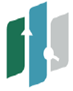 I. SGC arabes: État des lieux
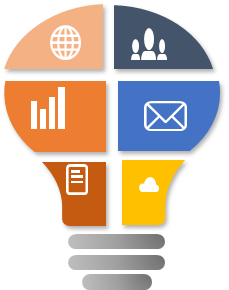 Existence d’un régime de constitution de réserves en franchise d’impôt (Dégrèvement fiscal)?
20%
80%
Egypte (ELGF)
20%
Non
À but lucratif?
Jordanie
80%
Oui
Liban
Algérie (FGAR)
Egypte (CGC)
Oui
Non
Dégrèvement fiscal?
30
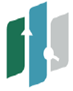 I. SGC arabes: État des lieux
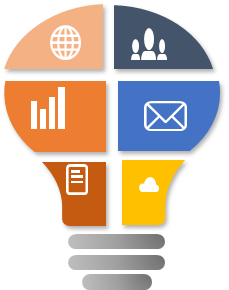 Taxation des primes (ou contributions) de garantie à la TVA?
70%
30%
Tunisie
Algérie (CGCI)
Algérie (FGAR)
Jordanie
Maroc
Arabie Saoudite
Egypte (ELGF)
Yémen
Egypte (CGC)
Liban
Oui
Non
TVA sur primes de garantie?
31
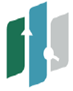 II. Mesures d’appui aux SGC: Solutions envisageables
2
Impôts Directs
1
Impôts indirects
Exonération des sociétés de garantie à but lucratif de l’impôt sur le résultat avec interdiction de distribuer des dividendes.

Imposition des sociétés de garantie à but lucratif à un taux réduit avec déduction totale des provisions pour garantie de crédit.

Dégrèvement fiscal des bénéfices affectés en réserves destinées au renforcement des capitaux propres des sociétés de garantie à but lucratif.

Dégrèvement fiscal des bénéfices des institutions spécialisées dédiées à la gestion de fonds de garantie affectées à des "Fonds de contre-garantie" pour les mécanismes et les régimes de garantie qu’elles gèrent.
Exonération des primes (ou contributions) de garantie de la TVA pour réduire le coût du crédit pour les emprunteurs.

Taxation des primes (ou contributions) de garantie de la TVA à un taux réduit par rapport à celui de droit commun.
32
Merci pour votre attention !
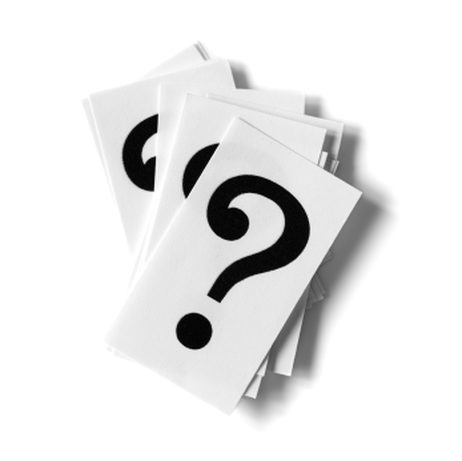